와인 전문 기업 ㈜에프엘코리아                            브랜드 문의 02)449-3151
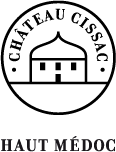 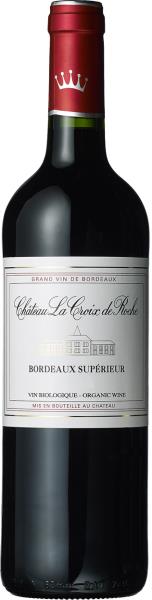 BRAND STORY / 브랜드 스토리
20년 이상 국내 스테디 셀러로 자리 잡은 오메독 대표 크뤼 부르주아 등급의 샤또 시삭에서                   선보이는 파트너 쉽 와인으로 보르도 슈페리어 지역 소재 샤또 라 크루아 드 로슈 와이너리의               와인으로 1982년 이자벨, 프랑수아 모랭  부부에 의해 인수되면서 품질의 개선을 통해 꽃을 피우게 됩니다.  높은 수준의 대표적인 보르도 슈페리어 와인의 하나로 점차 인지도를 넓혀가면서 제임스 서클링의 좋은 점수를 획득한 유기농 방식을 적용하고 있는 브랜드 입니다.
PRODUCT INTRODUCTION / 제품 소개
샤토 라 크루아 드 로슈 2016
생산지역 및 등급:  보르도 슈페리어 AOP
포도품종: 멜롯 60%, 까르미네르  15%, 쁘띠베르도 15%, 말벡 10%
짙은 레드 컬러
체리 힌트의 복합적인 과실 아로마
부드러운 타닌에 적절한 산도 및 좋은 밸런스
SELLING POINT / 주요 판매 포인트 및 한 줄 평
가격 대비 훌륭한 클래식한 느낌의 보르도 슈페리어 레드 와인
AWARDS / 수상내역                                                                                                                                 90 James Suckling(2015빈티지)
프랑스 클래식
오메독 와인의 명가 샤또시삭 컬렉션